Value of thermal storage in industry to foster energy system flexibilityPeer2peer knowledge sharing workshop TRI1/TRI66 November, 2024, 9:00 – 12:00 CEST
Practicalities for the event
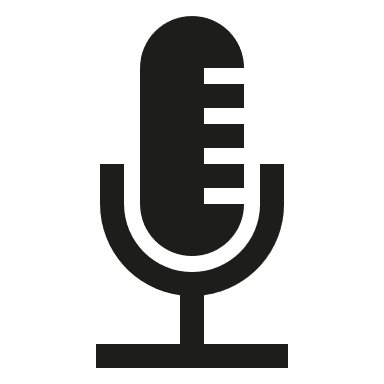 Please mute your microphone when not speaking
The meeting will be live recorded, recording of presentations will be published for future watching; recording of discussions for making a public summary of the event
Online data declaration: Please be aware that your name will be displayed in the list of participants 
Questions: participants will be able to pose questions in the chat. Quick clarifying questions welcomed during presentations, others at discussion session at the end
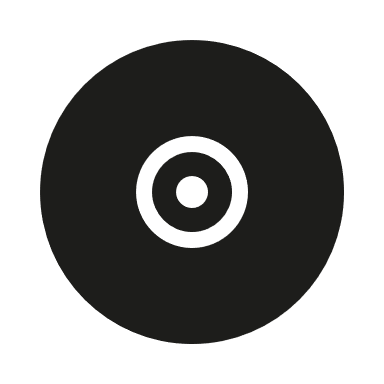 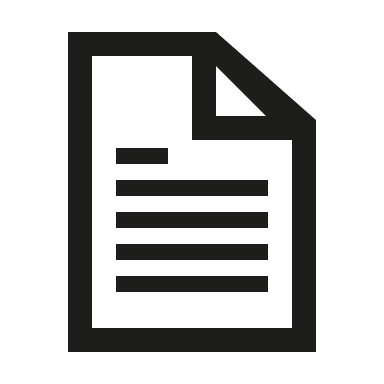 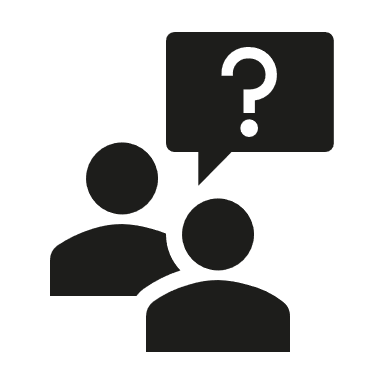 Agenda
Session 1: Future flexibility needs and value from power2heat and industry Chair: Michele deNigris, TRI1
TRI1 (Integrated Net-Zero Energy System) project presentations: Man0EUvRE; RESILIENT; CoPRESS
Session 2: Assessing flexibility from thermal storage in industry processes Chair: Hannele Holttinen, TRI6
TRI6 (Industrial Energy Systems) project presentations: ISSDemo; LoCoMoSa
 Discussion session
3
TRI1: Integrated Net-zero-emissions Energy System
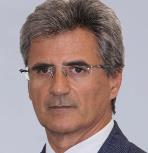 Michele de Nigris (RSE)
4
Session 1: Future flexibility needs and value from power2heat and industry
Introduction (Michele deNigris, TRI1/RSE)
Man0EUvRE (Agustin Mingot, SOLATOM): Flexibility assessment and expectations in European modeling and planning
RESILIENT (Tobias Fleiter, Fraunhofer ISI): Energy flexibility from industrial process heating - Relevance, system impacts and ways forward
CoPRESS (Adrian Hauswirth, BKW): Assessing energy flexibility from a hypoxic air fire prevention system
5
BREAK 5 MIN
Session 2: Assessing flexibility from thermal storage in industry processes
Introduction (Hannele Holttinen, TRI6/Clic Innovation)
ISSDemo (Mathias van Beek, Fraunhofer Umsicht): Integrability of high temperature thermal storage for steam in different industries
LoCoMoSa (Julius Weiss, Fraunhofer ISE): Power to Heat and Energy Storage Systems: System Layout and Operation Strategies for Process Heat based on Day-Ahead Market Pricing
6
TRI6:Integrated Industrial Energy Systems
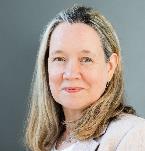 Hannele Holttinen (Clic Innovation)
7
Session 2 - Introduction
Flexibility from industry 
It does exist, already today
There is more need, and opportunities in future
It is crucial for wind and solar dominated power systems
What is the value?
8
Discussion session – energy system point of view and industry point of view. 
Moderators: Hannele Holttinen and Michele deNigris.
Panel with presenters from projects
Questions (also from the audience
9
Thank you!Next events https://cetpartnership.eu/index.php/events : SET Plan conference side event 13.11 BudapestHydrogen week event 21.11 BrusselsTRI6 stakeholder workshop January on thermal storage use in industry
10